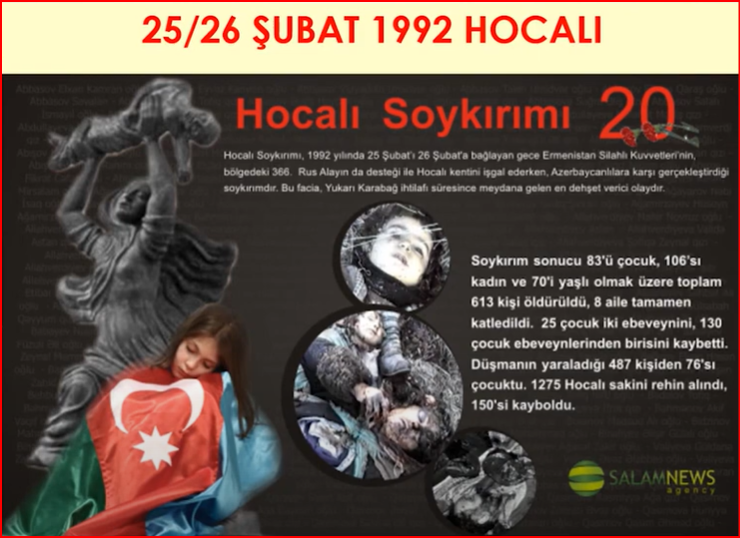 The Khojaly genocide is a massacre that can be considered as genocide, carried out against the Azerbaijani Turks by the Armenian Armed Forces, with the support of the 366th Russian Regiment in the region, when they occupied the city of Khojaly on the night between 25 and 26 February in 1992. This massacre is the most horrific event during the Nagorno-Karabakh conflict.
As a result of this incident, which can be considered a crime of genocide, 613 Azerbaijani Turks, including 83 children, 106 women and 70 elderly people, were killed. 25 children lost both their parents, 130 children lost one of their parents, 8 families and all their members were brutally killed by the Armenian forces, women and children were raped, and young men were taken captive. 487 people, 76 of whom were children, were seriously injured. Armenian Forces captured 1275 civilians. The fate of 150 people is unknown even today.